CS 179: GPU Computing
Recitation 2: Synchronization, Shared memory, Matrix Transpose
Synchronization
Ideal case for parallelism: 
no resources shared between threads
no communication between threads

Many algorithms that require just a little bit of resource sharing can still be accelerated by massive parallelism of GPU
[Speaker Notes: Shared resources and communication between threads are really kind of the same thing.]
Examples needing synchronization
Parallel BFS
 Summing a list of numbers
 Loading data into a GPU’s shared memory
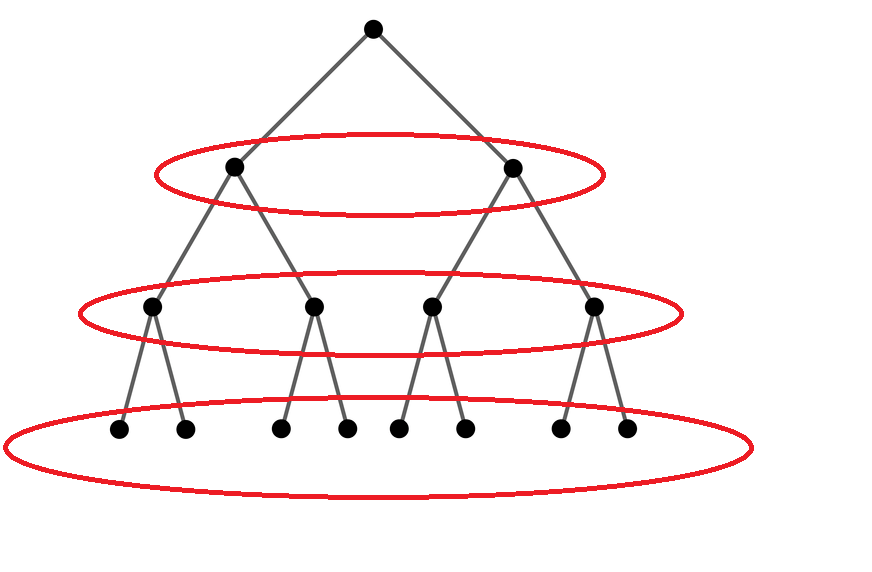 [Speaker Notes: For the first example, I’m assuming a thread with touch elements in shared memory that were loaded by another thread. 
We can’t start processing until we know all threads have finished loading their data into shared memory.

When summing a list of numbers, multiple threads/blocks all need to write to a single memory address. Need some synchronization.

dining philosophers]
__syncthreads()
__syncthreads() synchronizes all threads in a block. 

Remember that shared memory is per block. Every block that is launched will have to allocate shared memory for its own itself on its resident SM.

This __synchthreads() call is very useful for kernels using shared memory.
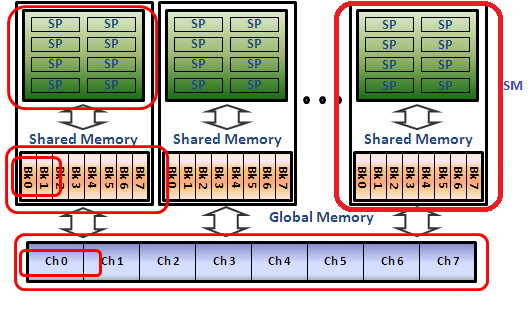 Atomic instructions: motivation
Two threads try to increment variable x=42 concurrently. Final value should be 44.
Possible execution order:
thread 0 load x (=42) into register r0
thread 1 load x (=42) into register r1
thread 0 increment r0 to 43
thread 1 increment r1 to 43
thread 0 store r0 (=43) into x
thread 1 store r1 (=43) into x
Actual final value of x: 43
:(
Atomic instructions
An atomic instruction executes as a single unit, cannot be interrupted.

Serializes access
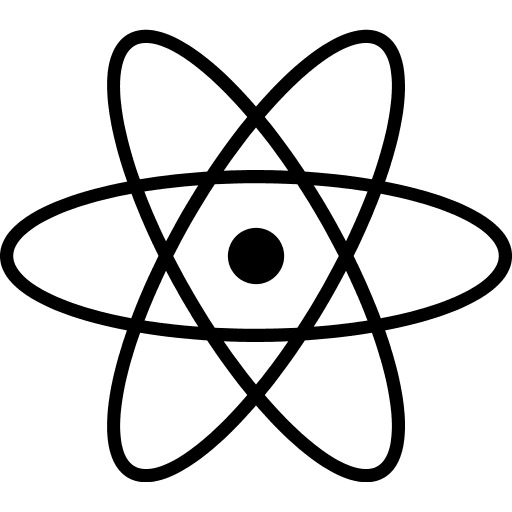 [Speaker Notes: named because an atom is the “smallest unit” even though this isn’t really true.

atomic adds solve the problem of the previous slide]
Atomic instructions on CUDA
atomic{Add, Sub, Exch, Min, Max, Inc, Dec, CAS, 
       And, Or, Xor}

Syntax: atomicAdd(float *address, float val)

Work in both global and shared memory!
(Synchronization) budget advice
Do more cheap things and fewer expensive things!

Example: computing sum of list of numbers

Naive: 
each thread atomically increments each number to accumulator in global memory
[Speaker Notes: Can anyone think of a better solution?]
Sum example
Smarter solution:
each thread computes its own sum in register
THIS DOESN’T EXIST ANYMORE UPDATE ME use warp shuffle (next slide) to compute sum over warp
each warp does a single atomic increment to accumulator in global memory
Reduce number of atomic instructions by a factor of 32 (warp size)
[Speaker Notes: Optionally could compute sum over full block in shared memory, but shared memory increments are not much faster than global (before Maxwell), so I don’t know if this would have better performance.]
Warp-synchronous programming
What if I only need to synchronize between all threads in a warp?
Warps are already synchronized!

Can reduce __syncthreads() calls
[Speaker Notes: Why is “synchronizing between threads in a warp” silly?]
Quick Aside: blur_v from Lab 1
Shared memory is great place to put blur_v.
blur_v is relatively small and easily fits in shared memory.
Every thread reads from blur_v
Stride 0 access. No bank conflicts when i > GAUSSIAN_SIZE (majority of threads)
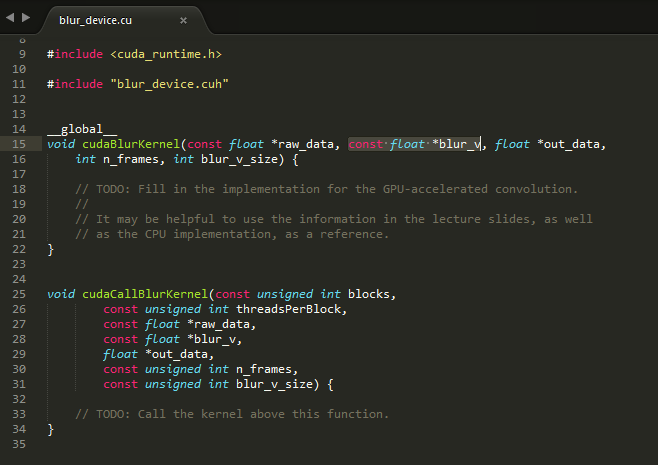 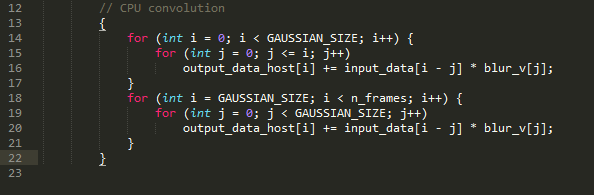 Lab 2
Questions on latency hiding, thread divergence, coalesced memory access,  bank conflicts, instruction dependencies
 What you actually have to do: Need to comment on all non-coalesced memory accesses and bank conflicts in provided kernel code. Lastly, improve the matrix transpose kernel by using cache and memory optimizations.
Matrix Transpose
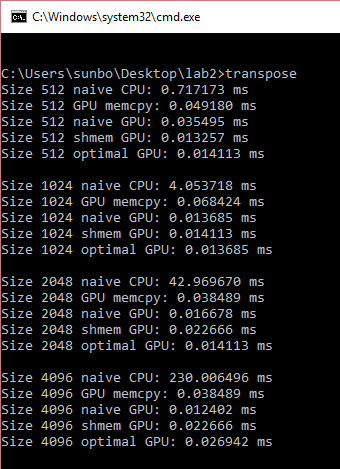 An interesting IO problem, because you have a stride 1 access and a stride n access. Not a trivial access pattern like “blur_v” from Lab 1.

Transpose is just a fancy memcpy, so memcpy provides a great performance target.

Note: This example output is for a clean project without the shmem and optimal kernels completed. Your final output should show a decline in kernel time for the different kernels.
Matrix Transpose
__global__
void naiveTransposeKernel(const float *input, float *output, int n) {
 // launched with (64, 16) block size and (n / 64, n / 64) grid size
 // each block transposes a 64x64 block                                                                                                  	
 const int i = threadIdx.x + 64 * blockIdx.x;
 int j = 4 * threadIdx.y + 64 * blockIdx.y;
 const int end_j = j + 4;

 for (; j < end_j; j++) {
	output[j + n * i] = input[i + n * j];
 }
}
[Speaker Notes: What variable determines the warp?

Which access (there are only 2, read and write) are non-coalesced?
How many cache lines does the write touch? (32)]
Shared memory & matrix transpose
Idea to avoid non-coalesced accesses:
Load from global memory with stride 1
Store into shared memory with stride x
__syncthreads()
Load from shared memory with stride y
Store to global memory with stride 1

Choose values of x and y perform the transpose.
[Speaker Notes: x=64, y=1 works. Gives a huge bank conflict but coalesced accesses.]
Example of an SM’s shared memory cache
Let’s populate shared memory with random integers. Here’s what the first 8 of 32 banks look like:
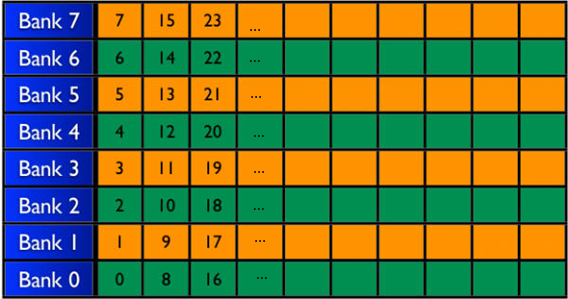 Bank Conflicts
Example of an SM’s shared memory cache
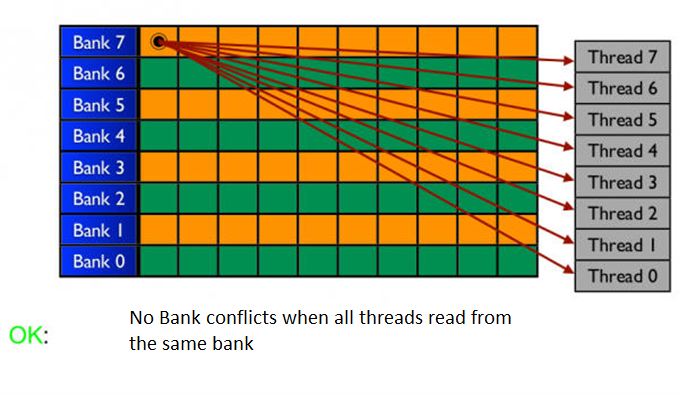 Bank Conflicts
Example of an SM’s shared memory cache
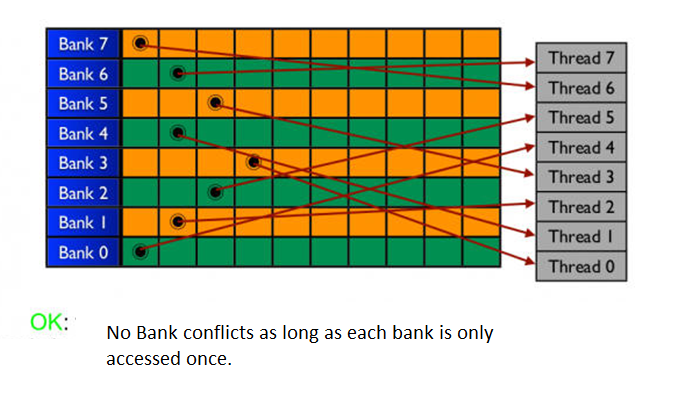 Bank Conflicts
Example of an SM’s shared memory cache
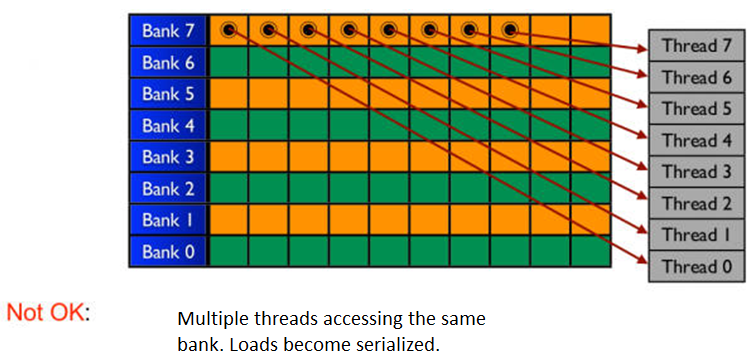 Bank Conflicts
Avoiding bank conflicts
You can choose x and y to avoid bank conflicts.

Remember that there are 32 banks and the GPU runs threads in batches of 32 (called warps).

A stride n access to shared memory avoids bank conflicts
iff gcd(n, 32) == 1.
ta_utils.cpp
Included in the UNIX version of this set
Should minimize lag or infinite waits on GPU function calls.
Please leave these functions in the code if you are using Titan/Haru/Maki
Namespace TA_Utilities
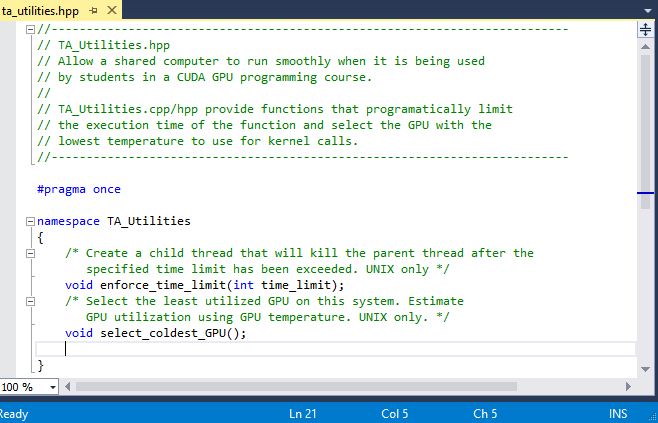